DEMYELINATING DISEASES(MULTIPLE SCLEROSIS)
Nuha Alkhawajah MD
MYELIN
A lipid dense layer that surrounds the axon of the neuron
Insulates the axon and allows continuous propagation of the electrical impulse
Schwann cells         peripheral nervous system (PNS) neurons
Oligodendrocytes          central nervous system (CNS).
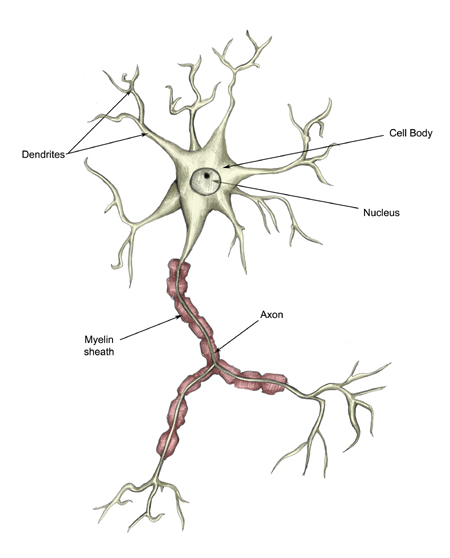 MYELIN
DEMYELINATING DISEASAES
Damage of the myelin
PNS & CNS
Inherited or acquired
CNS: multiple sclerosis, acute dissaminated encephalomyelitis, neuromyelitis optica
PNS: acute inflammatory demyelinating polyneuropathy (Guillain Barre syndrome), chronic inflammatory demyelinating polyneuropathy.
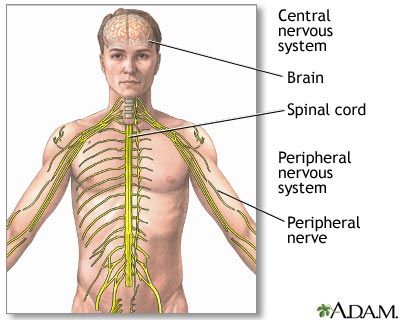 CNS & PNS
1-Multiple Sclerosis
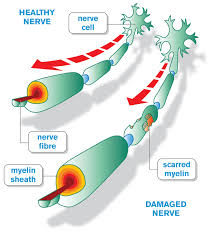 MS Epidemiology
Among the most common neurological diseases in young adults

More common in females (1.5-2.5:1)

Mean age of presentation is 30 years
MS Epidemiology
More people with MS were born in May and fewer people were born in November.

First degree relatives are at 15-33 times greater risk.

More common in North America and Europe

Rare in the tropics
Environmental Risk Factors
Infections:
History of infectious mononucleosis (EBV) is associated with higher susceptibility to MS 

Vitamin D:
sunlight may be protective (ultraviolet radiation or vitamin D)
sun exposure & serum vitamin D are inversely related to risk/prevalence of MS 
vitamin D levels are inversely related to MS disease activity
Cont.
3. Smoking:
a higher risk of MS in ever-smokers than in never-smokers 
Smoking may also be a risk factor for disease progression
MS Pathology
Pathologic hallmark is focal demyelinated plaques

Variable degrees of inflammation, gliosis, and neurodegeneration

Recurrent relapses lead to permanent myelin damage and oligodendrocytes loss
MS COURSE:
MS Course
Relapsing remitting, secondary progressive, primary progressive or relapsing progressive 
80% of the patients will have a relapsing remitting course
50% of the RRMS will become secondary progressive
MS SYMPTOMS
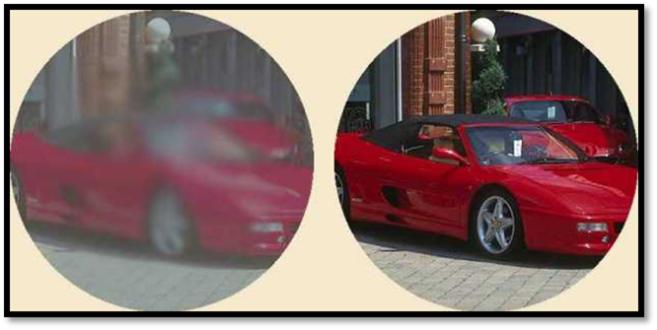 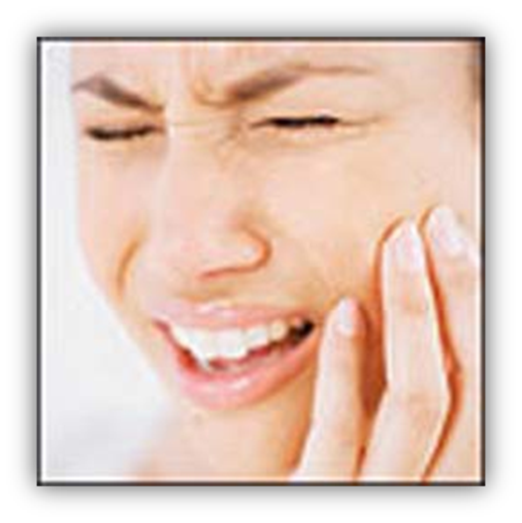 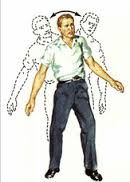 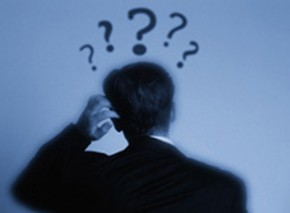 MS SYMPTOMS
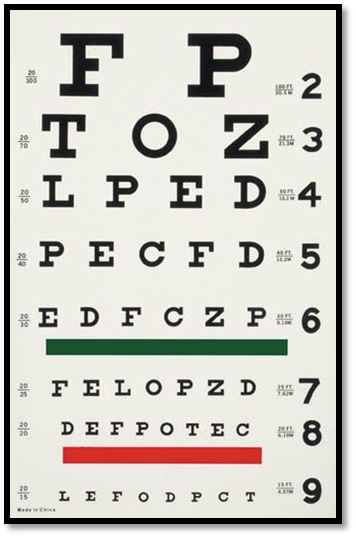 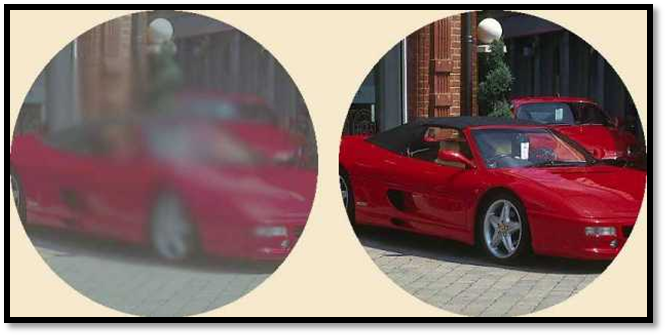 OPTIC NEURITIS
Blurred vision
Pain exacerbated by eyes movement
Reduced perception of colors
Flashes of light on moving the eyes
Enlarged blind spot
BRAIN STEM RELATED MS SYMPTOMS
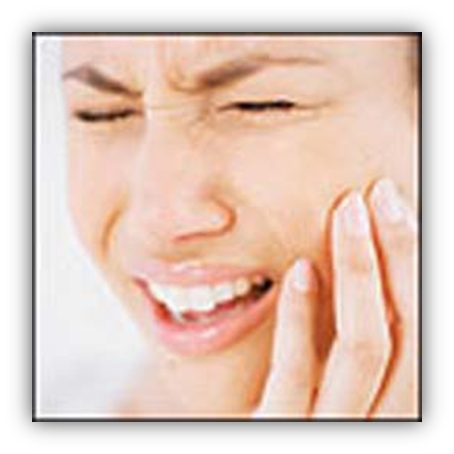 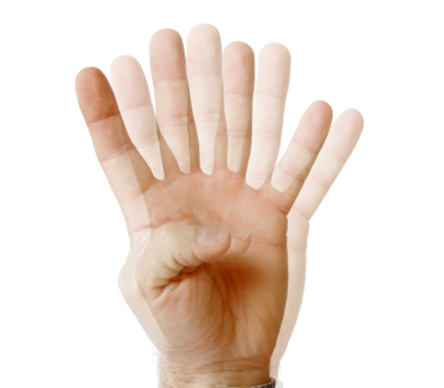 CEREBELLUM RELATED MS SYMPTOMS
Oscillopsia
Dysarthria
Ataxia
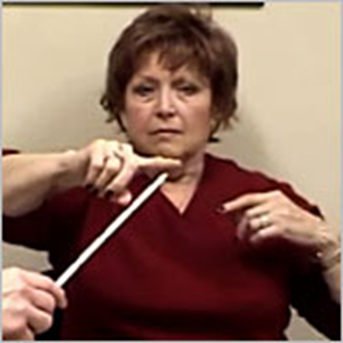 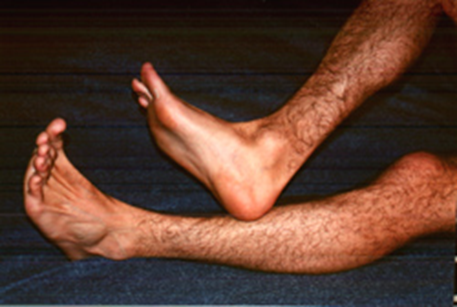 BRAIN AND SPINAL CORD MS SYMPTOMS
Cognitive dysfunction: memory, concentration, depression, processing speed
Weakness (monoparesis, paraparesis, quadriparesis)
Sensory loss/numbness/pain
Sphicteric dysfunction
Lhermitte’s Phenomenon
TRANSVERSE MYELITITS
A general term that indicates inflammation of the spinal cord
Could be caused by MS, NMO, infections, connective tissue diseases…..
Spinal cord related motor, sensory &/or autonomic dysfunction
Sensory level
Unilateral or bilateral
CSF: increased WBC count and proteins
Relapse or Attack
Patient-reported symptoms or objectively observed signs
Typical of CNS acute inflammatory demyelinating 
At least 24 hrs
No fever or infection
Uhthoff’s Phenomena
Neurological dysfunction
Stereotyped
Less than 24 h 
Reversible
Related to fluctuations in axonal conduction properties due to increasing body temperature
Diagnosing MS
McDonald diagnostic criteria:

Dissemination in time: history of at least two attacks

Dissemination in space: clinical evidence of involvement of two CNS sites OR of one lesion with reasonable historical evidence of another site being affected
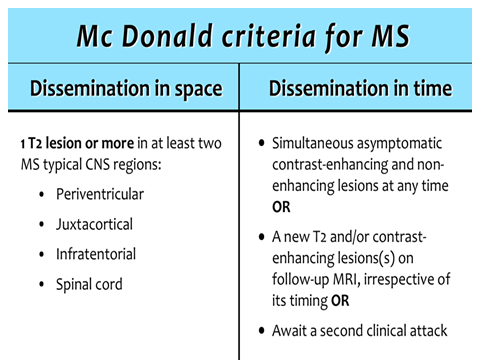 DIAGNOSIS OF MS
Imaging:  MRI of the brain and spinal cord
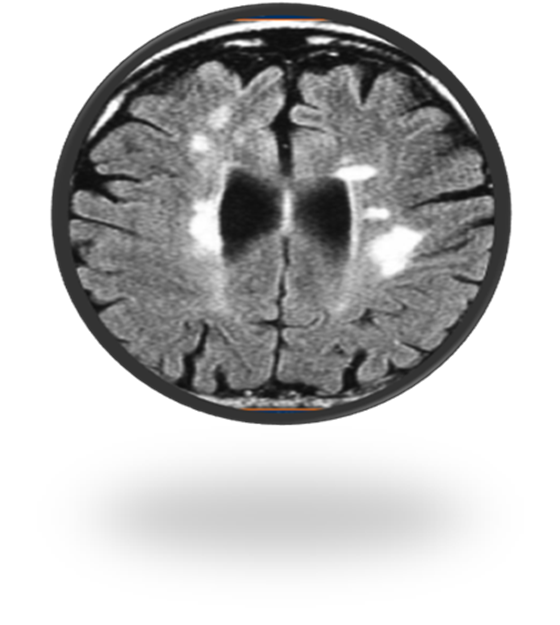 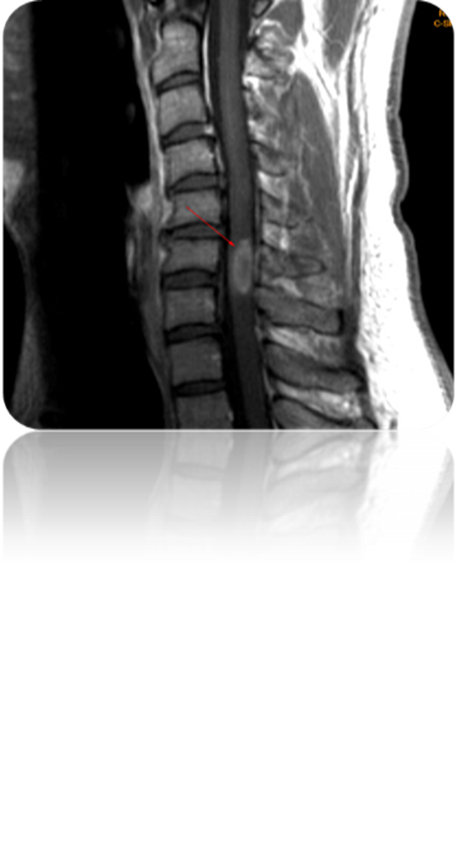 MS Diagnosis
Lumbar puncture: oligoclonal bands and IgG index







                                                                         


  Image from Wikipedia
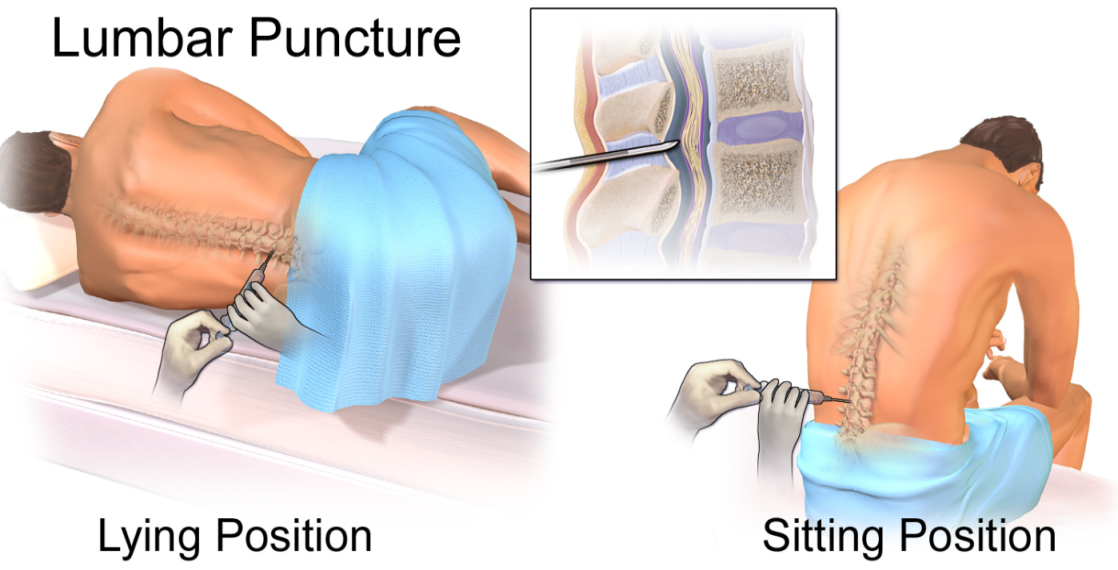 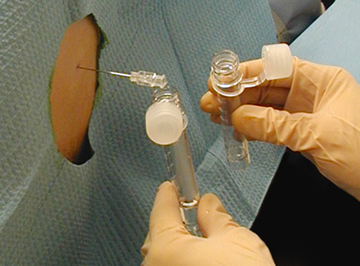 iik
Image from WISER
MS PROGNOSIS
Fifty percent of patients will require a cane 28 years after disease onset

Twenty five percent will require a wheelchair 44 years after disease onset
MS PROGNOSIS
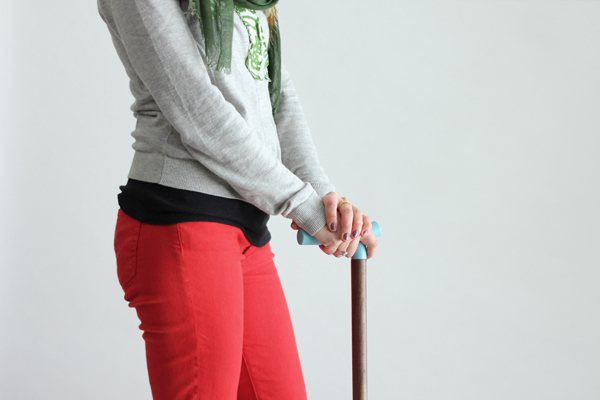 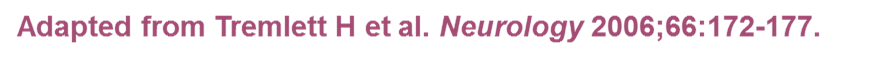 MS PROGNOSIS
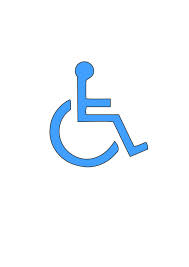 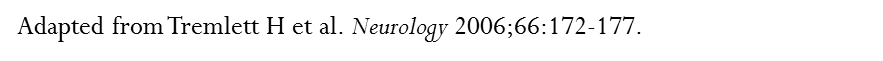 EXPANDED DISABILITY STATUS SCALE (EDSS)
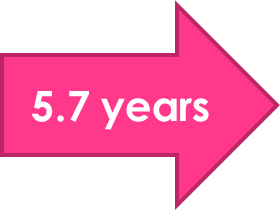 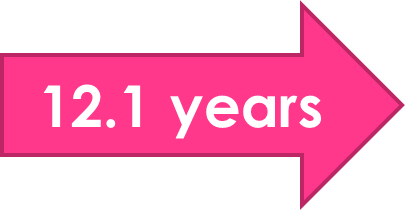 MS Treatment
Acute treatment of relapses: steroids and plasmaexchange 

Prevention of relapses
MS TREATMENT
1980’s: Steroids for relapses only

1990’s: Disease modifying therapies (interferon and copaxone)

2000’s: Mitoxantrone for aggressive MS and Natalizumab

2010’s: Oral medications now available (Fingolimod)
2-NEUROMYELITIS OPTICA
More common in females (9:1)
Mean age is 10 years later than MS
More common in Asian and African populations
Affects mainly the optic nerves and the spinal cord
More severe attacks than in MS
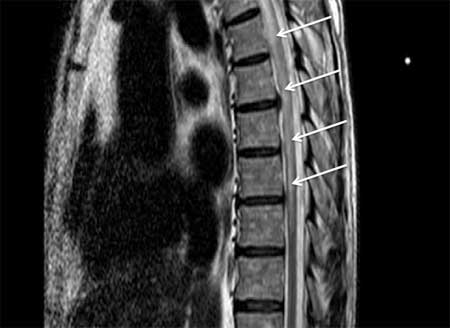 NMO Pathology
Astrocytopathy
Targets aquaporine 4 (a water channel) rich areas
Vasculocentric deposition of immunoglobulin and complement
TREATMENT
Acute relapse: steroids or plasma exchange

Relapse prevention: chronic immunosuppression with azathioprine, mycophenolate mofetil, cyclophosphamide….
3-ADEM
Acute disseminated encephalomyelitis
CNS inflammatory demyelinating disease
Frequently preceded by vaccination or infection
More common in children
Usually a monophasic illness (no relapses)
PATHOLOGY
perivenous ‘‘sleeves’’ of inflammation and demyelination
TREATMENT
STEROIDS, PLASMA EXCHANGE AND INTRAVENOUS IMMUNOGLOBULINS
SUMMARY
MS:
A demyelinating disease
Can affect any part of the CNS
A disease of young adults
More common in females
 RR course is the most common initial course
SUMMARY
NMO
AFFECTS THE MAINLY THE ON & THE SC
OLDER AGE GROUP IN COMPARISON TO MS
MORE COMMON IN FEMALES
RELAPSONG COURSE, PROGRESSION IS RARE
SUMMARY
ADEM
ACUTE INFLAMMATORY DEMYELINATING DISEASE
MONOPHASIC
MORE COMMON IN CHILDREN
FOLLOWS INFECTION OR VACCINATION
ENCEPHALOPATHY IS A PREREQUISTE FOR THE DIAGNOSIS